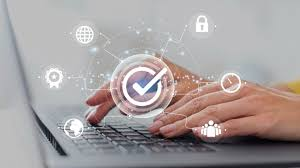 Evaluación y mejora continua
1. Evaluación y mejora continua

Empresa fuerte con Ciberseguridad

"Empresa fuerte con ciberseguridad" es el lugar donde encontrarás todo lo que necesitas para fortalecer la ciberseguridad de tu organización. Desde consejos prácticos hasta soluciones paso a paso, te guiaremos en la protección de tus activos y la prevención de riesgos cibernéticos. Únete a nosotros en la lucha por una empresa más fuerte y segura en el mundo digital.

Mejora Continua: El Pilar para un SGSI Resiliente y Efectivo

La mejora continua es un principio central de la norma ISO 27001:2022 y es fundamental para mantener y fortalecer un Sistema de Gestión de Seguridad de la Información (SGSI).
A través de la mejora continua, las organizaciones pueden adaptarse a nuevos desafíos y oportunidades, asegurar la efectividad de sus controles de seguridad, y fomentar una cultura de seguridad proactiva. En esta entrega, exploramos cómo desarrollar este paso crucial, las técnicas y recomendaciones para alcanzarlo, y las mejores prácticas sugeridas por los expertos.
¿Qué Implica la Mejora Continua?
La mejora continua implica un ciclo constante de evaluación y mejora de los procesos y controles de seguridad de la información. Este ciclo se basa en el modelo PDCA (Plan-Do-Check-Act), que proporciona un marco estructurado para identificar y realizar mejoras.
Pasos para Desarrollar la Mejora Continua
1. Planificar (Plan)
El primer  paso  es planificar las actividades de mejora continua. Esto incluye
establecer objetivos de mejora, identificar áreas de mejora y desarrollar planes de acción.
Acción: Realiza una evaluación inicial para identificar las áreas de mejora en el SGSI y establece objetivos claros y medibles.
2. Hacer (Do)
Implementa las acciones planificadas para mejorar los procesos y controles de seguridad. Esto puede incluir la implementación de nuevas tecnologías, la actualización de políticas y procedimientos, y la capacitación de los empleados.
Acción: Desarrolla e implementa un plan de acción detallado que aborde las áreas de mejora identificadas, asignando responsabilidades y recursos necesarios.
3. Verificar (Check)
Monitorea y mide los resultados de las acciones implementadas para evaluar su efectividad. Esto incluye la recopilación y análisis de datos, la realización de auditorías y la comparación de los resultados con los objetivos establecidos.

Acción: Utiliza herramientas de monitoreo y auditoría para evaluar el impacto de las acciones de mejora y recopila datos para analizar su efectividad.

4. Actuar (Act)

Toma medidas basadas en los resultados de la verificación para consolidar las mejoras y realizar ajustes adicionales si es necesario. Este paso asegura que las mejoras se integren completamente en el SGSI y se mantengan efectivas a largo plazo.
Acción: Documenta las lecciones aprendidas y ajusta las políticas y procedimientos según sea necesario para consolidar las mejoras.

Técnicas y Recomendaciones

1. Ciclo PDCA (Plan-Do-Check-Act)

El modelo PDCA es una herramienta fundamental para la mejora continua. Al seguir este ciclo, las organizaciones pueden asegurarse de que las mejoras se planifiquen, implementen, evalúen y ajusten de manera sistemática.

Acción: Implementa el ciclo PDCA en todos los aspectos del SGSI para asegurar una mejora continua estructurada y efectiva.

2. Benchmarking
El Benchmarking es la estrategia que se utiliza para analizar los productos, servicios, metodologías y prácticas empresariales de las organizaciones líderes en el mercado, para compararlos con los de tu empresa y tomarlos como punto de referencia para establecer algunas mejoras.

Acción: Realiza benchmarking regularmente para comparar tu SGSI con los estándares de la industria y adoptar mejores prácticas.

3. Auditorías Internas y Externas

Las auditorías son una herramienta clave para la mejora continua. Las auditorías internas permiten identificar áreas de mejora dentro de la organización, mientras que las auditorías externas proporcionan una perspectiva independiente y experta.
Acción: Programa auditorías internas trimestrales y auditorías externas anuales para evaluar la efectividad del SGSI y identificar oportunidades de mejora.

4. Análisis de Incidentes

El análisis de incidentes de seguridad proporciona información valiosa sobre las debilidades y fallas en los controles de seguridad. Utiliza esta información para implementar mejoras preventivas y correctivas.

Acción: Realiza análisis detallados de todos los incidentes de seguridad y utiliza los resultados para fortalecer los controles y procedimientos.

Recomendaciones de los Expertos

Cultura de Mejora Continua: Los expertos recomiendan fomentar una cultura    de    mejora    continua   en   toda   la  organización. Esto implica
Involucrar a todos los empleados en el proceso de mejora y asegurarse de que comprendan la importancia de su papel en la seguridad de la información.

Compromiso de la Alta Dirección: El compromiso de la alta dirección es crucial para el éxito de la mejora continua. La alta dirección debe proporcionar los recursos necesarios, apoyar las iniciativas de mejora y fomentar una cultura de seguridad.

Uso de Tecnología Avanzada: Utiliza tecnología avanzada para apoyar la mejora continua. Las herramientas de automatización, análisis de datos y monitoreo pueden ayudar a identificar rápidamente áreas de mejora y evaluar la efectividad de las acciones implementadas.

Documentación y Comunicación: Documenta todas las actividades de mejora continua y comunica los resultados a las partes interesadas relevantes. La documentación proporciona una base para futuras mejoras y asegura la transparencia en el proceso de mejora.
Conclusión

La mejora continua es esencial para mantener un SGSI robusto y efectivo bajo la norma ISO 27001:2022. A través de un ciclo constante de planificación, implementación, verificación y ajuste, las organizaciones pueden adaptarse a nuevos desafíos, fortalecer sus controles de seguridad y fomentar una cultura de seguridad proactiva.

Siguiendo las técnicas y recomendaciones de los expertos, los CISOs y gerentes de tecnología pueden asegurar que su proceso de mejora continua no solo sea efectivo, sino que también esté alineado con los objetivos estratégicos de la organización. Una mejora continua bien implementada proporciona la base para una gestión de seguridad de la información proactiva y resiliente, protegiendo los activos de información y asegurando la confianza de las partes interesadas.